زباله های دندانپزشکی
دکترمحمد شوریابی استادیار بیماریهای دهان
زباله چیست
پسماند يا زباله به مواد جامد، مايع و گاز( غير از فاضلاب) گفته مي شود كه بطور مستقيم يا غير مستقيم حاصل فعاليت انسان بوده و از نظر توليد كنــنده زايد تلقي مي گردد.
1- پسماندهاي عادي: به پسماندهايي گفته مي شود كه به صورت معمول از فعاليت هاي روزمره انسان ها در شهرها، روستاها و خارج از آْنها توليد مي شود. از قبيل زباله هاي خانگي و نخاله هاي ساختماني
2- پسماندهاي پزشكي : به كليه پسماندهاي عفوني و زيان آور ناشي از بيمارستانها، مراكز بهداشتي، درماني، آزمايشگاههاي تخصصي طبي و ساير مراكز مشابه گفته مي شود.
ادامه
3- پسماندهاي ويژه یا زباله خطرناک : به كليه پسماندهايي گفته مي شود كه به دليل بالا بودن حداقل يكي از خواص خطرناك از قبيل سمي بودن، بيماري زايي، قابليت انفجار يا اشتعال، خورندگي و مشابه آن به مراقبت ويژه نياز داشته باشد.
4- پسماندهاي كشاورزي: به پسماندهاي ناشي از فعاليت هاي توليدي در بخش كشاورزي گفته مي شود از قبيل فضولات، لاشه حيوانات، محصولات كشاورزي فاسد يا غير قابل مصرف.
5- پسماندهاي صنعتي: به كليه پسماندهاي ناشي از فعاليت هاي صنعتي و معدني، پسماندهاي پالايشگاهي، صنايع گاز، نفت و پتروشيمي و نيروگاهي و امثال آن گفته مي شود از قبيل براده ها، سرريزها و لجن هاي صنعتي.
زباله کلینیکی چیست
هر زباله ای که به طور کامل یا قسمتی از آن از موارد زیر را تشکیل شده باشد
بافت حیوانی یا انسانی
مایعات بدن یا خون
ترشحات
داروها یا محصولات دارویی
سواب یا لباسها
سرنگ، سوزن یا سایر وسایل تیز
پسماند عفونی
به پسماندی گفته میشود که محتوی میکروارگانیسم زنده یا سموم آنها  که میتوانند باعث بیماری  در انسان یا سایر حیوانات شوند
حتی عفونت های کوچک در تعریف قرار گرفته اند
اطلاعات کم در مورد وضعیت بیمار  تصمیم گیری را مشکل میکند
تمام پسماندهای کلینیکی آلوده به خون یا سایر مایعات بدن از جمله بزاق  عفونی در نظر گرفته میشوند(دستکش،ماسک،پیش بند پلاستکی)
زباله های دارویی
شامل داروهای،  واکسنها وسرمهای تاریخ گذشته، استفاده نشده، ریخته شده ، آلوده شده 
داروهای سیتوتوکسک: توکسیک، کارسینوژنیک،تراتوژنیک موتاژنیک که در دندانپزشکی مورد استفاده نیست به عنوان زباله خطرناک محسوب میشود
مواد فعال دارویی اما غیر سیتوتوکسیک مثل بی حس کننده های موضعی
داروهای غیر فعال و فاقد خصوصیات خطرناک  مثل نرمال سالین وگلوکز
در مدیریت پسماند این سه اصل   مورد توجه هست
کاهش حجم تولید زباله سرانه هر فرد
محدود کردن تعداد مکانهای دفن زباله
حفاظت از محیط زیست
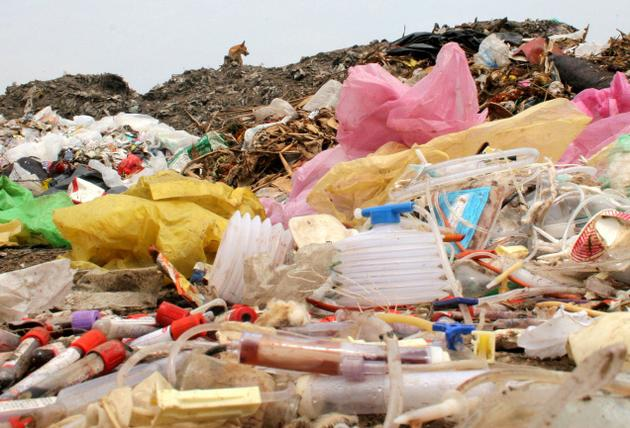 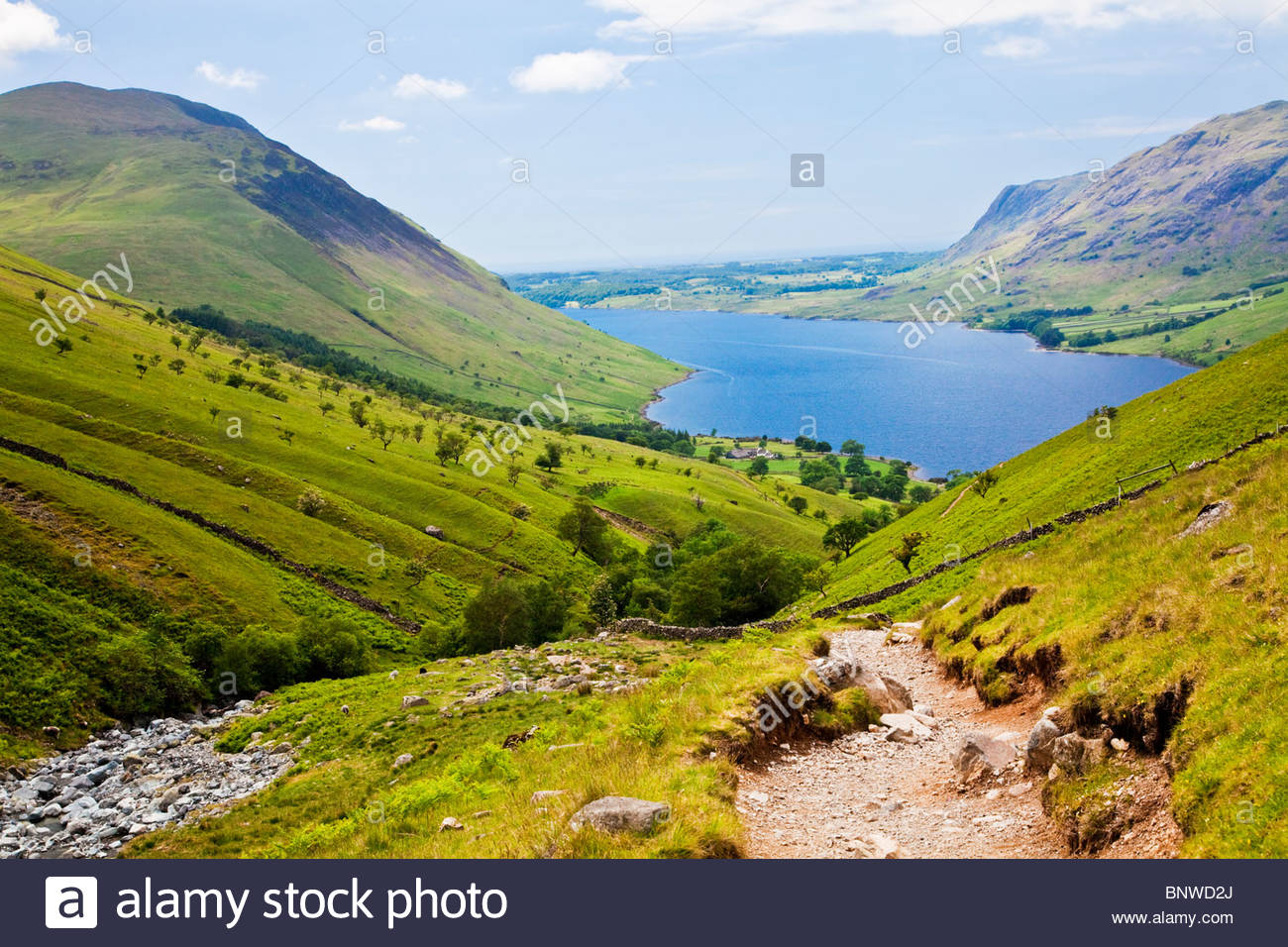 سلسله مراتب مدیریت زباله
[Speaker Notes: The most preferred action, placed at the top of the inverted pyramid, is to completely avoid the generation of any waste. Where avoidance is not possible, re-use and recycling treatments reduce the load, making final disposal less of a problem.


The full processing of waste from the sites of generation, to its final disposal in landfill, is called the “cradle-to-grave” system of healthcare waste management. Seven steps are identified in this process. The “cradle” is the point at which the waste is generated, (for example, an injection is given and the needle must be discarded). The “grave” is the place where the waste is finally placed or disposed of (for example, the residue from the treatment of the infectious waste is incorporated into a suitable landfill).]
اهمیت
طبق قوانین دندانپزشک یک تولید کنند زباله  شناخته شده است
به عنوان یک کارفرما دندانپزشک موظف است  تا تمام اعضا تیم دندانپزشکی،بیماران وکارکنان شهرداری را از اکسپوژر به مواد خطرناک حفاظت کند
دندانپزشک باید برای مطب خود قوانینی در رابطه با چگونگی مدیریت پسماند فراهم کند و فردی را به عنوان  مسوول نظارت بر اجرای آن منصوب کند
جداکردن  زباله های خطرناک از غیر خطرناک، حمل ونقل به محل نگهداری،جمع آوری زباله،نگهداری سوابق
آموزش
کارمندان
تکرار
پیشگیری از اکسپوژر
[Speaker Notes: Dentists must ensure that training • is provided to all employees
at the beginning of employment and to all contract
workers who may be exposed to HCRW, and when
new tasks or equipment are introduced.



Training in working with healthcare waste must repeated
and revised at least once a year to ensure competence
in the correct identification, classification, segregation,
containerisation and storage of the waste.

A focus of such training should be on restricting to safe
limits or, ideally, preventing, the exposure of workers
to HCRW.]
بهداشت در محل کار
فراهم کردن امکانات رعایت بهداشت شخصی
ممنوعیت خوردن و آشامیدن
ضد عفونی کردن وسایل حقاظت شخصی
[Speaker Notes: All practices must provide washing facilities with warm• water and soap for their personnel to practise basic personal hygiene.

Practitioners must ensure that employees do not eat,• drink or smoke in areas where healthcare risk waste is handled and stored.

Any protective gear supplied should be disinfected and• cleaned on a regular basis.]
ایمنی و سلامت
آشنایی کادر مطب با ریسک زباله ها
وسایل حفاطت شخصی
معاینات سالانه
گزارش نیدل استیک
[Speaker Notes: All employees, especially those directly assisting the• dentist, must be informed about the risks associated with the handling of healthcare risk waste and be familiar with the recommended steps of action in the event of injury or exposure to a hazardous substance

Personal protective equipment, for example, gloves,• aprons, masks and goggles, shall be provided to employees and assistants who come into contact with and handle healthcare risk waste.

It is recommended that all employees who have handled• or been in contact with healthcare risk waste undergo yearly medical examination or check-up particularly after an occupational exposure to diseases, for example, hepatitis B.

It is recommended that all employees who have handled• or been in contact with healthcare risk waste undergo yearly medical examination or check-up particularly after an occupational exposure to diseases, for example, hepatitis B.]
انواع پسماند  در مطب دندانپزشکی
بیشتر مطبهای دندانپزشکی 4 نوع پسماند تولید میکنند
پسماند کلینیکی
پسماند دارویی
پسماند Offensive
پسماند تجاری
انواع پسماند
مدیریت زباله دندانپزشکی
تنها تولید کننده زباله حطرناک باید آن را لمس کند
جداسازی و نگهداری
[Speaker Notes: This means that once the waste has left the hands of the generator (dentist or other clinical staff), it must be in a container or liner that then prevents the risk of exposure to other people both on-site at the health facility and off-site when the waste is transported and treated. Where possible, the manual handling of HCRW should of course be reduced as much as possible

Good segregation of waste is the key to effective management of healthcare waste as this separates hazardous from the non-hazardous components and ensures appropriate containerisation and handling throughout the cradle-tograve process.
Effective segregation will also minimise the amount of waste that will require expensive treatment processes, thus reducing costs.
 It is of course important not to pay hazardous waste transport and disposal rates for general waste such as administrative and housekeeping items including packaging material, paper, plastics etc.
There are prescribed and very specific packaging, handling, storage, transport and disposal instructions for each type of hazardous HCW. These have been determined in accordance with the hazards posed by each type of waste and the treatment technologies required to safely deal with each type. Incorrect separation may have serious consequences. Once the non-hazardous general waste is separated from the hazardous waste, the principle of minimising the HCGW through re-use and recycling may be practiced
Dentists must ensure segregation takes place at or as near as possible to the source at which the waste is generated and that there are appropriate and clearly labelled containers available for staff to use.
Proper containerisation is a crucial factor for the safe and effective management of HCRW and requires the most environmentally friendly and simple receptacles of suitable sizes, designed to minimise risk of spillage, leakage or needle stick injuries. Regulations of both the Gauteng Department of Health and the Healthcare Waste Management Policy for Kwa-Zulu Natal provide for containers to be colour coded and marked to identify contents in accordance with SANS Code of Practice 10248 (Table 1). Training of staff to associate colour coding with appropriate categories of HCRW is essential]
جداسازی  زباله ها
ثبوت رادیوگرافی وفویل سربی
جز مواد خطرناک محسوب میشوند
در سطلهای بدون لیکیج باید نگهداری شوند و برای امحا به شهرداری داده شود
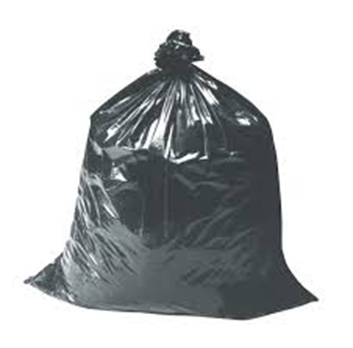 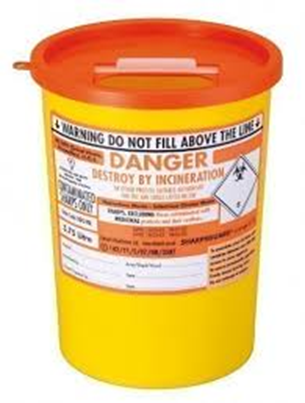 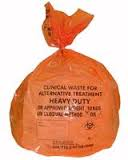 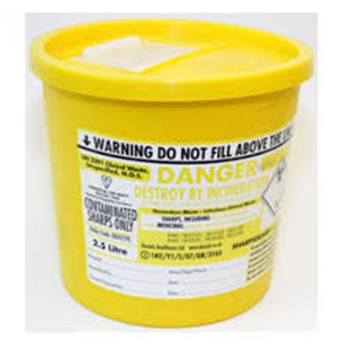 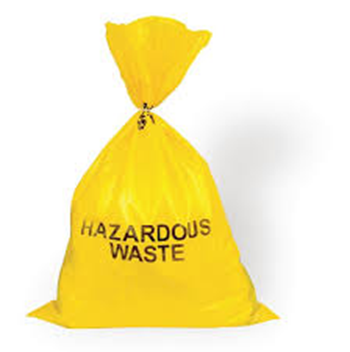 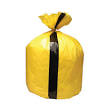 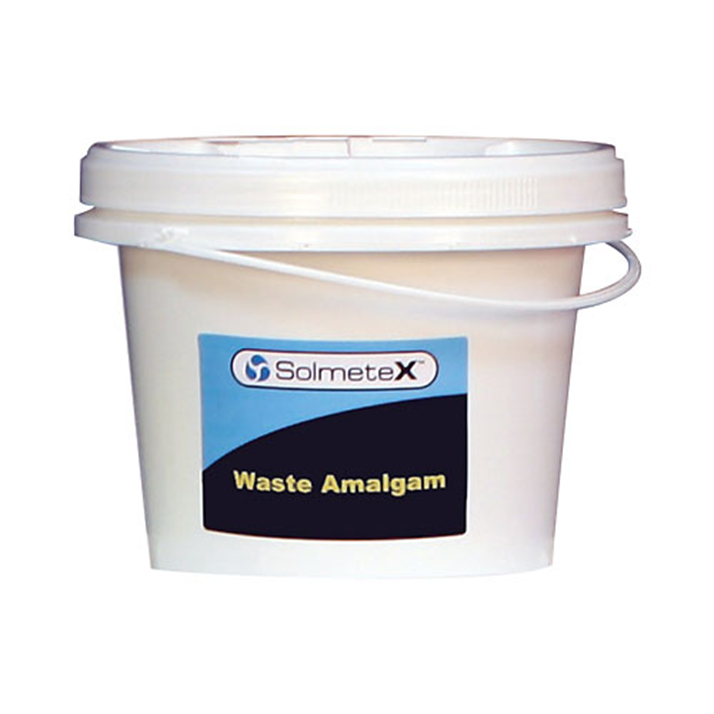 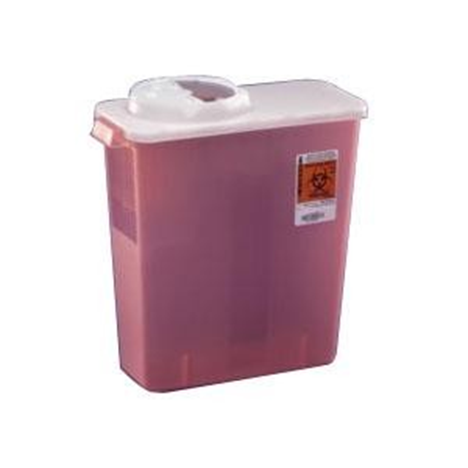 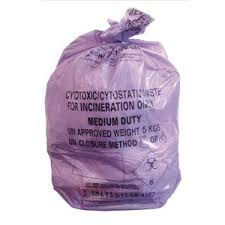 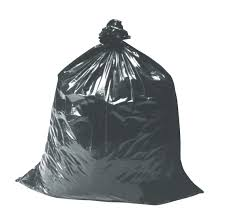 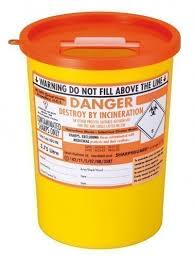 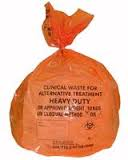 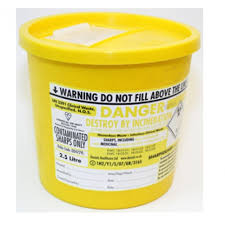 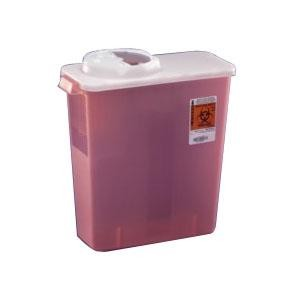 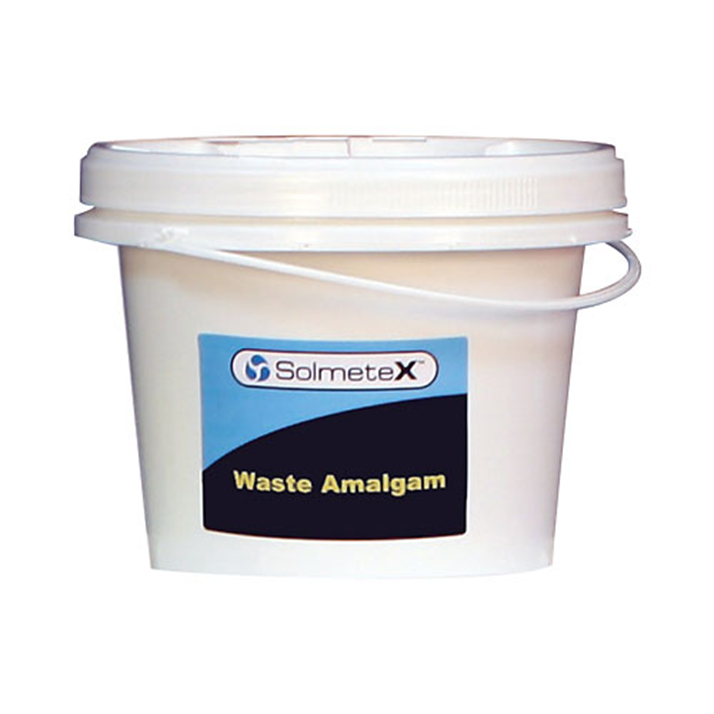 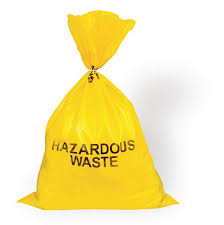 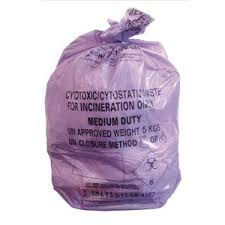 پسماند آناتومیکال  و دندان
نمونه های جراحی بیماران باید در کیسه زباله زرد دفع شود و سوزانده شود این نمونه ها میتواند باعث تشویش افراد شوند
دندانها در این دسته قرار نمیگیرند چرا که این احساس تشویش و نگرانی را ایجاد نمیکنند
در پسماندهای تیز عفونی دفع کرد
دندانها حاوی امالگام هرگز نباید سوزانده شوند  یا از روشهای آلترناتیو استفاده شوند بلکه باید ازسایر زباله های کلینیکی جدا شود  و در یک سطل پلاستیکی محکم نگهداری شده
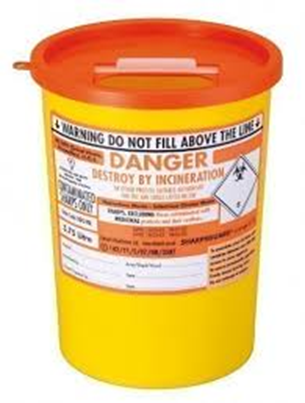 biohazard bags
hazardous waste
biomedical waste
زباله یک چالش زیست محیط در دنیای جدید است
زباله نتیجه مستقیم فعالیت انسان است  و میزان زباله تولید شده اغلب نشاندهنده  قدرت اقتصادی ومیزان تکامل یک جامعه است
دندانپزشکی باعث حفط سلامت دهان  میشوند و برای رسیدن به این هدف از وسایل و مواد مختلفی استفاده میشود که متاسفانه بعضی از این مواد مثل فلزات سنگین و زباله های بیومدیکال  محیط را دچار چالش میکنند
دندانپزشکان مقدار زیادی زباله محتوی پلاستیک لاتکس شیشه نخ و سایر مواد تولید میکنند که ممکن است با خون آلوده باشند
بیشتر دندانپزشکان جهت درمان بیماران از سوزن و تیغ  و سرنگ استفاده میکنند
دفع نامناسب زباله ها میتواند باعث نیدل استیک  و انتشار بیماری در کارکنان مراکز درمانی بجه ها کارکنان شهرداری شود
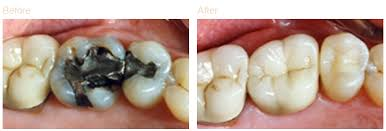 آمالگام
اقداماتی که میشود انجام داد که مقدار زباله جیوه  کاهش یابد
استفاده از مواد ترمیمی جایگزین در شرایطی که موثر و قابل ارائه هستند
استفاده از آمالگامهای کپسولی
جمع آوری تمام آمالگامهای  اضافه و نگهداری در مخزنی که بر روی آن نوشته آمالگام دور ریختنی
هر تکه ای از ترمیم آمالگام قبلی که در حین درمان دندانپزشکی برداشته میشود باید در مخزن جمع آوری آمالگام نگهداری شود
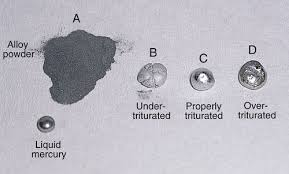 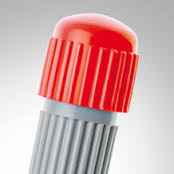 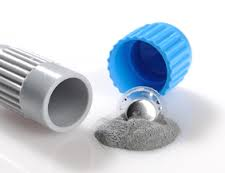 زباله های آمالگام
تبخیر جیوه که از آلیاژ آمالگام دندانی جدا میشود
خرده های آمالگام که با بیمار تماس نداشته است
خرده های آمالگام که با بیمار تماس داشته است
ذرات ریز آمالگام که در دام فیلترها ممکن است بیفتد
آملگام را در مکانهای زیر نگهداری نشود
مخزن وسایل نوک تیز
کیسه های قرمز رنگ Biohazard
درآشغالهای معمولی
در سینک
کپسول آمالگام
هر کپسول آمالگامی که درست استفاده شده و به ظاهر تمیز است میتواند با زباله های معمولی مطب دفع شود
اگر کپسول خراب شد یا به طور کامل استفاده نشد باید در مخزن آمالگام دور ریختنی نگهداری شود
جیوه
جیوه جزئ آشغالهای پر خطر محسوب میشود
از مرکز جمع آوری زباله های پرخطر درخواست شود که جهت انتقال و بازیافت جیوه اقدام کنند
متیل مرکوری
آمالگامهای دور ریختنی
همه زباله های آمالگام باید در مخزن با سر محکم و برچسب آمالگام دور ریختنی نگهداری شود
آمالگام دور ریختنی را در محلول ثبوت نگهداری نشود بخاطر اینکه این محلول  زباله خطرناک محسوب میشود و سبب میشود آمالگام تبدیل به زباله خطرناک شود
آمالگام را نمیتوان با زباله biomedical مخلوط کرد چرا که اگر سوزانده شود  جیوه در هوا آزاد میشود
زباله آمالگام نباید در  زباله های خانگی رییخته شود
آمالگامهای کنار یونیت
باید امالگامهای اضافی دهان بیمار را با روش  chairside trap. از سیستم وکیوم جمع آوری کرد.موادی که به این روش جمع آوری میشوند باید در ظروف آمالگام دور ریختنی جمع آوری شوند
سیستم ساکشن را با مواد ضد عفونی فلاش کنین و در روز بعد  chairside trap قبل از استفاده از ساکشن تعویض شود  .این امر باعث میشود ذرات بدام افتاده خشک شود
اگر trap به ظاهر تمیز است میتوان در میان زباله های معمولی دفع کرد یا اینکه مجددا آن را استفاده کرد
اگر trap آلوده باشد در مخزن زباله آمالگام میتوان نگهداری کرد
برخی از trap  هم قابل استفاده مجدد هستند
ادامه
Amalgam Separators
 در برداشت ذرات ریز آمالگام بهتر از trap عمل میکند به روش سدیمانتاسیون،فیلتراسیون ظریف،نیروی سانتری فوژ تبادل یونی
بعد از گداشتن این سیستمها بهتر است لوله های فاضلاب نیز عوض شود چرا که جیوه در ته لوله ها رسوب کرده وبتدریج تا سالها بعد جیوه را در فاضلاب رها کند
ادامه
ممکن است در گذشته جیوه  در فضای مطب نشت کرده باشد و در شیارها کف اتاق در قالی و سایر نواحی جیوه وجود داشته باشد .در صورتی که مشکوک  به این امر هستیم وسایلی هستند که بخارات و ذرات جیوه را نشان میدهند
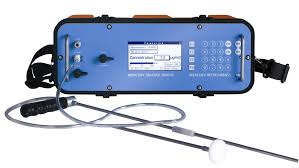 اگر جیوه بر روی زمین ریخت
دستکش نیتریل (بین لاتکس و وینیل )هستند شبیه لاتکش هستند اما موادحساسیت زا را ندارند و محکم تر هستند ارزانتر و راحتتر هستند.جیوه در لاتکس نفوذ پذیر است
بلافاصله بعد از  ریختن با استفاده از کیت جمع آوری جیوه جمع آوری شود
به عنوان زباله  خطرناک جمع آوری شود
از جارو برقی با ساکشن استفاده نکنید چرا که باعث ایجاد بخارات سمی و تماس با محل جراحی میشود
کلسیم هیدروکساید،پودر گوگرد،آب
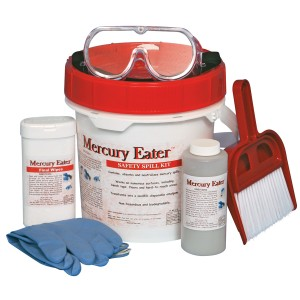 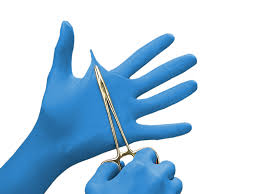 سایر منابع جیوه در دندانپزشکی
هر وسیله ای که دارای ترموستات است یا دستگاههای فشار سنج محتوی جیوه  جزئ سایر منابع جیوه در مطب دندانپزشکی هستند
هرگز این وسایل را در مخازن وسایل تیز،کیسه های biohazard یا آشغالهای معمولی نیندازید
محلول ثبوت رادیوگرافی
محلول ثبوت رادیوگرافی به عنوان زباله خطرناک محسوب میشود چون مقدار نقره آن بالاست
این محلول باید در جایی خارج از مطب بازیافت شود و پس از بازیافت نقره آن محلول ثبوت میتواند در فاضلاب دفع شود
محلول ظهور جزئ زباله های خطرناک محسوب نمیشود و بر اساس قوانین محلی میتواند در فاضلاب ریخته شود
از مخلوط کردن محلول ظهور وثبوت باید جدا خود داری شود
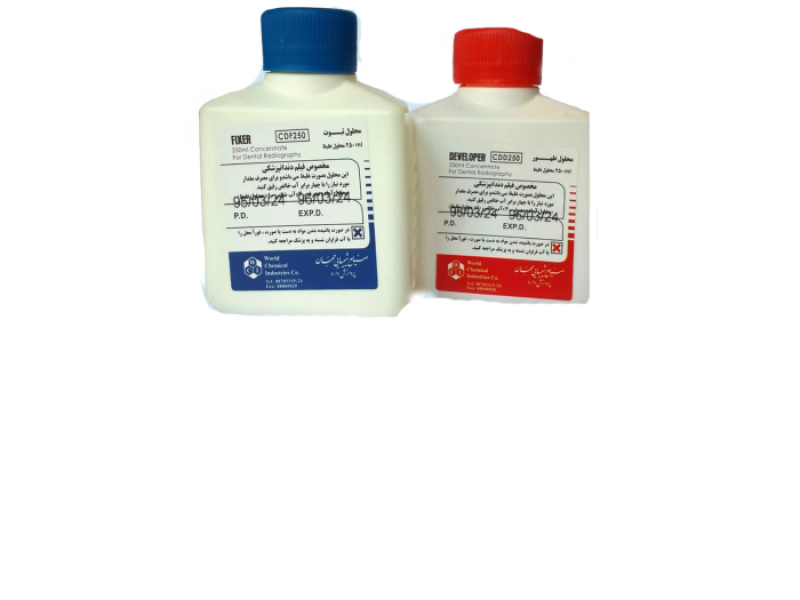 ورقه های سربی
این پوشش های سربی جزو زباله های خطرناک محسوب میشود مگر اینکه محتویات فلزی آن باز یافت شود
هرگز این ورقه ها را نباید در زباله های معمولی یا زباله های biohazardقرار داد
محتویات سرب آنها جزئ زباله های خطرناک قرار میدهد
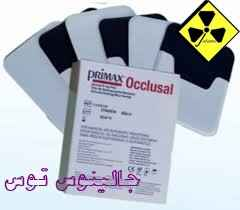 ضد عفونی کننده ها،تمیز کننده ها و سایر مواد شیمیایی
بیشتر ضد عفونی کننده ها  را میتواند در سیستم  فاضلاب شهری ریخت.مابقی ضد عفونی کننده ها که در ظرف آن باقی مانده را میتوان در فاظلاب ریخت. البته بعد از این که در سیستم فاضلاب ریخته شد باید فلاش تانک کشیده شود 
ظرف ضد عفونی کننده ها را میتوان زباله های معمول انداخت
هر ماده  شیمیایی که نقطه اشتعال آن زیر 140 درجه فارنهایت (60 سانتی گراد)است   یا محتوی فرمالدئید یا کرومیوم یا  سایر مواد شیمایی که جزئ مواد شیمیایی hazardous محسوب میشود میباشد زباله خطرناک به حساب می آید
الکل واتر و پرواکسید قابل احتراق هستند ونباید در سیستم فاضلاب رها شوند و جزئ مواد خطرناک محسوب میشوند
از این مواد آنقدر بخرید که استفاده دارید چرا که با این کار مانع از تولید زباله بیش از حد میشوید
خون
مقادیر Flowable از خون میتواند sewered. شود
Swabs or dressings که خونی و drippingهستند  را میتوان در زباله های معمولی دفع کرد اگر تولید ماهانه کمتر از 23 کیلو گرم است.
در غیر این صورت این زباله ها باید به عنوان زباله بیومدیکال محسوب شوند
وسایل نوک تیزاستریل
وسایل نوک تیز نباید در  زباله خانگی دفع شوند حتی اگر استریل هستند و باید در مخازن مقاوم به سوراخ شدگی دفع شوند و به عنوان زباله های بیومدیکال دفع شود
زباله های اداری
این زباله های خطرناک نیستند اما آلمونیوم شیشه روزنامه  و کاغذها قابل بازیافت میباشند
لامپهای فلورسنت
لامپهای فلورسنت یک زباله خطرناک هستند و و منبع مهمی برای جیوه محسوب میشوند و نباید در زباله های خانگی دفع شوند و باید بازیافت شوند
باتری
باتری غیر قابل شارژ:جیوه به باتری های آلکالن اضافه نمیشود.اما سایر باتریها مثل باتری mercury oxide and silver oxide batteries وsmall lead-acid batteries به استفاده از جیوه ادامه میدهند .این باتریها باید بازیافت شوند یا به عنوان زباله خطرناک محسوب شوند
باتری قابل شارژ نیکل کادمیوم زباله خطرناک محسوب میشوند
باتری را نباید در  کیسه biohazard یا مخزن وسایل نوک تیز قرار داد.
باتریهای قابل شارژ یا غیر الکالن را در زباله های معمولی نیندازید
زباله خطرناک
موادی که دارای  یکی از ترکیبات یا خصوصیات  زیر است  به عنوان زباله خطرناک محسوب میشود
محتوی جیوه نقره یا کرومیوم یا سایر فلزات سنگین
محتوی مواد شیمیایی خطرناک 
دارای خصوصیاتی مثل ignitability, corrosivity, or high Ph
هر مخزن محتوی مواد خطرناک باید برچسب  زباله خطرناک را داشته باشد.تاریخ(تاریخ شروع و تاریخ پر شدن)
وقتی که مخزن محتوی مواد خطرناک پر میشود بیش از 180 روز از تاریخ پر شدن نباید در محل تولید نگهداری شود
جداسازی
مرحله یک:زباله خطرناک(کلینیکی) را از زباله غیر خطرناک(زباله خانگی و تجاری)جدا شود
مرحله دوم:زباله  هایی که باید سوزانده شود (پسماند دارویی وآناتومیکال)از پسماندهایی که بروش تکنولوژی آلترناتیو امحا میشوند(زباله عفونی کلینیکی) جدا شود   
از سطلها و کیسه هایی که دارای رنگ بندی پذیرفته شده ملی برای جمع آوری زباله است استفاده شود
هرگز برای دفع وسایل تیز و مایعات از کیسه پلاستیکی استفاده نشود
از پلاستیک سیاه برای زباله های خانگی غیر عفونی استفاده شود
بر اساس قوانین ملی موارد قابل بازیافت را از هم جدا کنید
ادامه
زباله های کلینیکی که در حین ویزیت در خانه تولید میشود  برای انداختن در ظروف مناسب به مطب برگردانید
زباله های کلینیکی خطرناک(نه نوک تیز ونه دارو) را به داخل کیسه های پلاستیک زرد مقاوم به پارگی بیندازید
زباله های آناتومیکی را به برای سوزاندن به کیسه های زرد بیندازید
کیسه های زرد رنگ را در داخل سطل اشغالهایی که با پا درشان باز میشود بیندازید .هر مطب باید یکی از اینها را داشته باشد
کیسه هایی که سه چهارم  آنها پر شده است  را با زدن تاریخ  ببندید
ادامه
تا حد امکان از سطلها و کیسه هایی استفاده شود که نیاز با کار دست نداشته باشد.مطمئن باشید که سطلها در هنگام استفاده یا زمان پر شدن به صورت عمودی قرار گرفته اند
زباله ها را بین کیسه های زباله مطب منتقل نکنید
سطلها و کیسه ها دور از حرارت قرار داده شود
ذخیره پسماند
هر شخصی که با زباله ها در تماس است باید علیه هپاتیت بی واکسن دریافت کند از جمله نظافتچی
در حین کار با زباله باید افراد دستکشهای ضخیم وپیش بند پلاستیکی ببندد
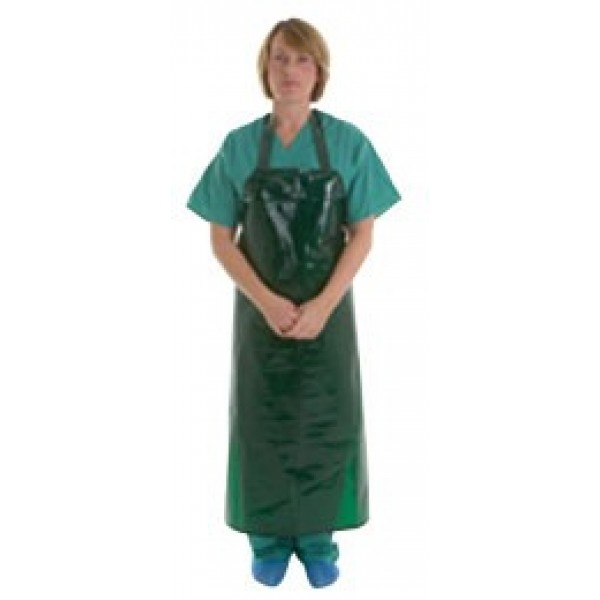 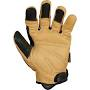 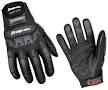 ادامه
افراد مسوول خودشان ولباسشان  را از نشت مواد و وسایل تیز حفاظت کنند
بعد از هندلینگ دستها باید شسته شود
اگر ریسک اسپلش و آئروسل اکسپوژر وجود دارد باید ماسک وعینک پوشیده شود
هر اکسپوزر گزارش شود تا تمهیدات پیشگیری از وقوع مجدد آن اتخاذ شود
مکان نامناسب
سطلهایی که بیش ازحد پر شده اند با وسایل نوک تیز
انداختن اشتباهی وسایل نوک تیز در ظروف دیگر
ادامه
پسماند تا قبل از جمع آوری باید در محلی مخصوص این امر در محل کار ذخیره شود
کیسه ها و ظروف  پسماند کلینیکی  در انتظار برای جمع آوری باید در وسیله ای مشابه زیر با درب محکم نگهداری شود
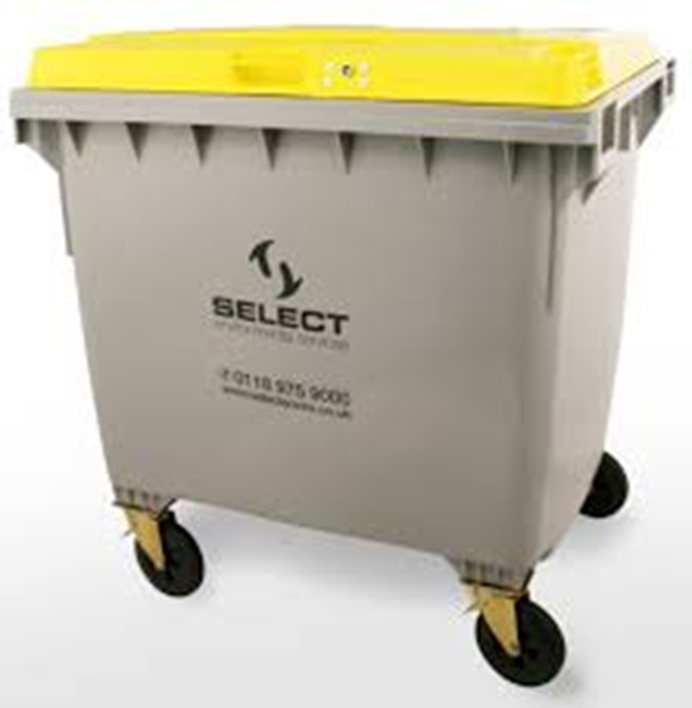 ادامه
محل ذخیره زباله باید تمیز امن وبا نور کافی باشد ودور از دسترس افراد غیر مسوول باشد
محل ذخیره پسماند باید دارای یک کف  سخت وغیرقابل نفود با قابلیت شستشو و دارای محل خروج مایع باشد
پسماندها باید به صورت منظم جمع آوری شود تا از انباشت بیش از حد آن جلوگیری شود.زمان دوره ای جمع آوری زباله بر اساس حجم تولید زباله دیکته میشود
انتقال پسماند
هر گونه حرکت دادن زباله های خطرناک باید با لحاظ چندین نکته زیر باشد
دندانپزشک یا مسول نظارت بر زباله مطب  باید قبل از جمع آوری زباله فرم مربوطه که باید در آن نوع زباله ها  و تاریخ و کد پسماند، وزن ،تعداد ورنگ واندازه کیسه ها و سطلهای تحویلی میباشد را بنویسد  و هم دندانپزشک وهم کارگر شهرداری باید آنرا امضا کنند
از فرم مربوطه یک کپی باید نزد دندانپزشک ،مسوول زباله مطب و یک نسخه هم به کارگر داده شود
مامور شهرداری باید یک کپی از نحوه امحا زباله به دندانپزشک بدهد و هزینه آن را دریافت کند
مدارک انتقال زباله و امحا آن باید تا دوتا سه سال نگهداری شوند
روش محو زباله
قبل از دفن.........متد سنتی برای کاهش حجم و بی خطر کردن آن سوزاندن بود
مطالعات بی خطر بودن آنرا زیر سوال برده اند
گازهای خروجی از آن برای مناطق مسکونی یا مناطق حساس محیط زیست
تحت شرایط خاصی ممکن است باکتریهای زنده از دود کش کوره ها رها شوند
این امر سبب شد یک روش قابل اعتمادتر و سازگارتر با محیط زیست به عنوان alternative technology methods که از حرارت ؛موادشیمیایی یا اشعه استفاده میکند معرفی شود
پروسه حرارتی
هدف
تمام این پروسه ها برای تولید زباله هایی بدون خطر و قابل قبول برای دفن معرفی شده اند
alternative technology در این روش درجه حرارت کمتر ی از درجه حرارت تولید شده به روش کوره استفاده میشود
توجه
به روش  alternative technology  حدود 95درصد پسماند کلینیکی را میتوان به طور موثر مدیریت کرد
استثنا قابل توجه
پسماند عفونی  محتوی  بیماریVariant Creutzfeldt–Jakob disease
داروهای سیتوتوکسیک
قطعات فلزی بزرگ
پسماند آناتومیک 
نیاز به کوره  جهت سوزاندن دارند

زمانی که پسماند با هر کدام از روشهای بالا غیر عفونی شد به عنوان پسماند خطرناک محسوب نمیشود
نکته مهم
هدف کاهش مقدار تولید زباله
روش ها باید طوری باشد که افراد تشویق به ارزیابی عملکرد خود در راستای کاهش زباله باشد
 جداسازی صحیح وبازیافت پسماند غیر کلینیکی که میتواند مانع از سوزاندن زباله هایی شود که با روشی غیر از سوزاندن قابل مدیریت هستند و از این طریق شارژ دندانپزشک قابل کاهش هست
چراکه دندانپزشکانی که زباله های بیشتری برای سوزاندن تولید کنند باید هزینه بیشتری پرداخت کنند
در ضمن سوزاندن زباله ها باعث گرم شدن زمین میشود
دندانپزشکانی که زباله هارا به طور صحیح مدیریت نکنند باید جریمه شوند
توجه
در انگلستان جدا کردن پسماند دارویی و عفونی از هم ضروری است
دو تا سطل مقاوم به سوراخ شدگی  در قسمت جراحی مورد نیاز است
پسماند عفونی و داروهایی که کامل استفاده شده............ نارنجی
داروهای با نسخه و کارتریج بی حسی موضعی  که ناتمام مانده است و سوزنها....... زرد